Phénomène observable la nuit
Fait par: Alexis Jacques
Etoile filante
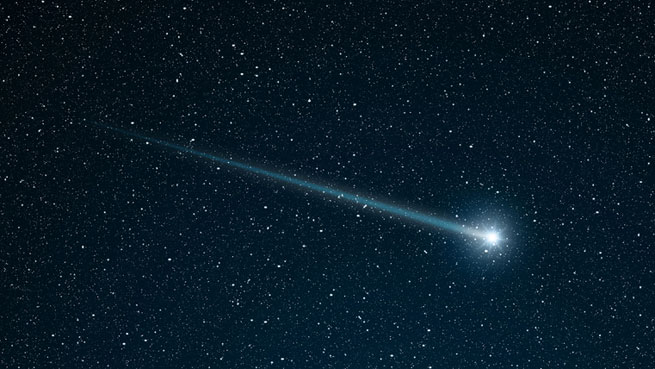 Aurore boréal
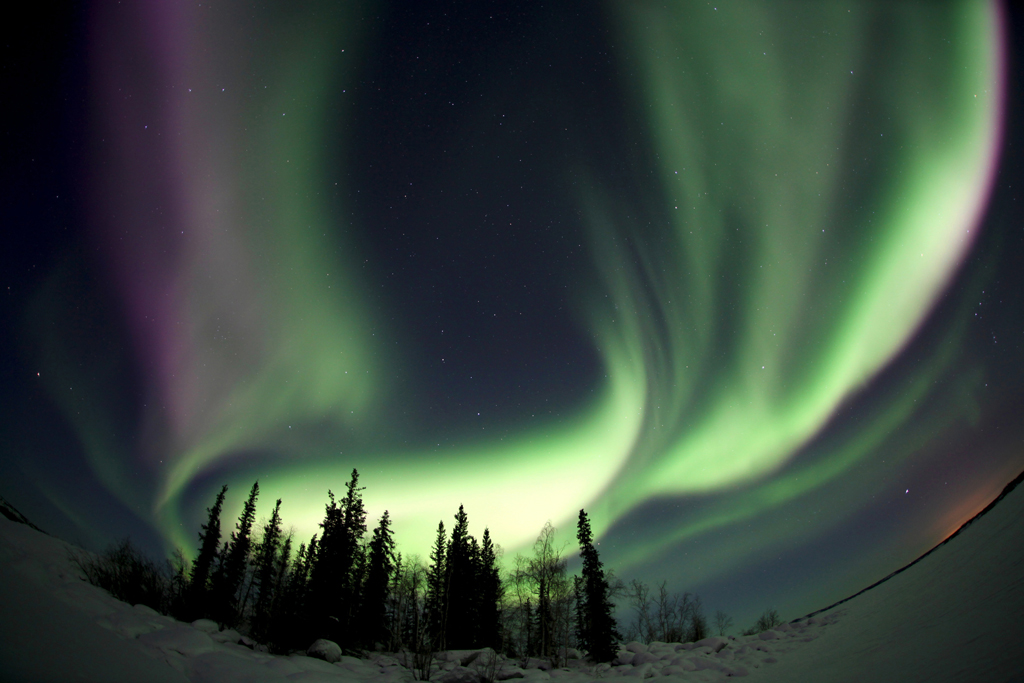 province
MRC
localité